Work Package 5
The way forward 
Utrecht 17th January 2014
Timeline for the High Resolution study
Jan Maarten van der Zwan
Timeline
January
Start data collection
April
Data collection completed
Run data check exercise
May
June
Feedback data check exercise
August
Final data analyses
October
Presentation final results
Final Report for EU
[Speaker Notes: I expect WP 1 to present the general aim of the project]
Start Data collection
Discussion data collection protocol

Revision of the protocol and data collection tool

Ask permission data protection boards

Collect data following protocol

Send in collected data

Help Desk for questions (j.vanderzwan@iknl.nl)
[Speaker Notes: I expect WP 1 to present the general aim of the project]
Data collection completed
Send in the dataset to: j.vanderzwan@iknl.nl

Encrypt the database by using:
WinZip
WinRAR
Password*: 	Country and Capital 
		(small letters only)

Example:	netherlandamsterdam
 
*This password will be used for further exchange of data
[Speaker Notes: I expect WP 1 to present the general aim of the project]
Run data check
Data collection completed

Data check upon:

Completeness of the data
Strange combinations topo / morpho codes
Rarities for TNM and staging

Ask expert opinion
Clinicians
CR experts
[Speaker Notes: I expect WP 1 to present the general aim of the project]
Feedback data check
Cancer Registries will be informed with the results of the data check

Cancer Registries correct their data or motivate the results

There is an agreement on the final data set
[Speaker Notes: I expect WP 1 to present the general aim of the project]
Final data analyses
The data will be analysed for presentation

Per country/region
EU overall
Per indicator


Additional analyses in case possible
[Speaker Notes: I expect WP 1 to present the general aim of the project]
Final results
The outcome will be presented to the participating Cancer Registries

The outcome will be presented to the collaborating partners

Final report to the European Commission

Scientific publication in case of approval from the participating Cancer Registries
[Speaker Notes: I expect WP 1 to present the general aim of the project]
Finance
At the moment we are working on an amendment for shifting money within our Work Package to contribute to the data collection.

In case the amendment is approved we can support each country with:
 
€2000,-*

* This will be transferred to your cancer registry after submitting your data for analyses
[Speaker Notes: I expect WP 1 to present the general aim of the project]
Questions and suggestions
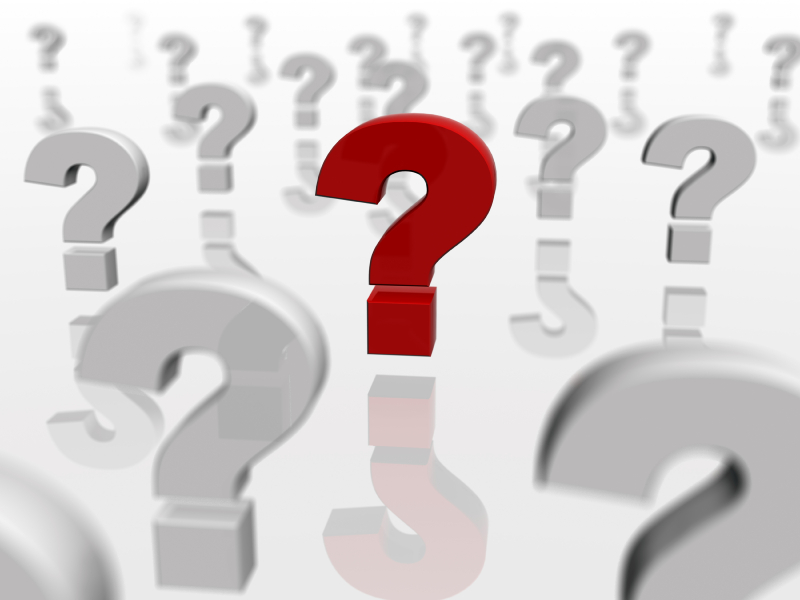